The workflow and preparation for conference, seminar and symposium
101102503曾郁茹
101102016陳奕臻
100102034唐嘉伶
101102026余姿瑩
101102505蘇俞臻
Features
seminar
symposium
conference
more lectures on
 a single topic
share opinions
educational connotation
showcase new theories,
methods and techniques
discuss the common question and conclude it with recommendation
lecture
The trend:
audio visual aids
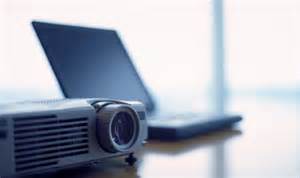 Asian MICE Conference
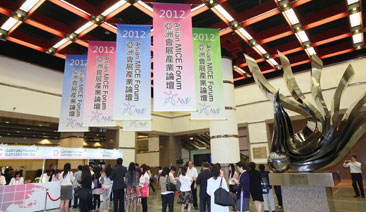 October 10th, 2014
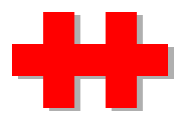 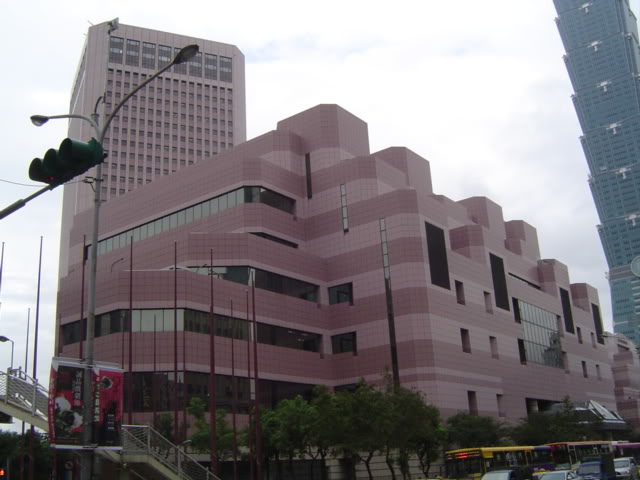 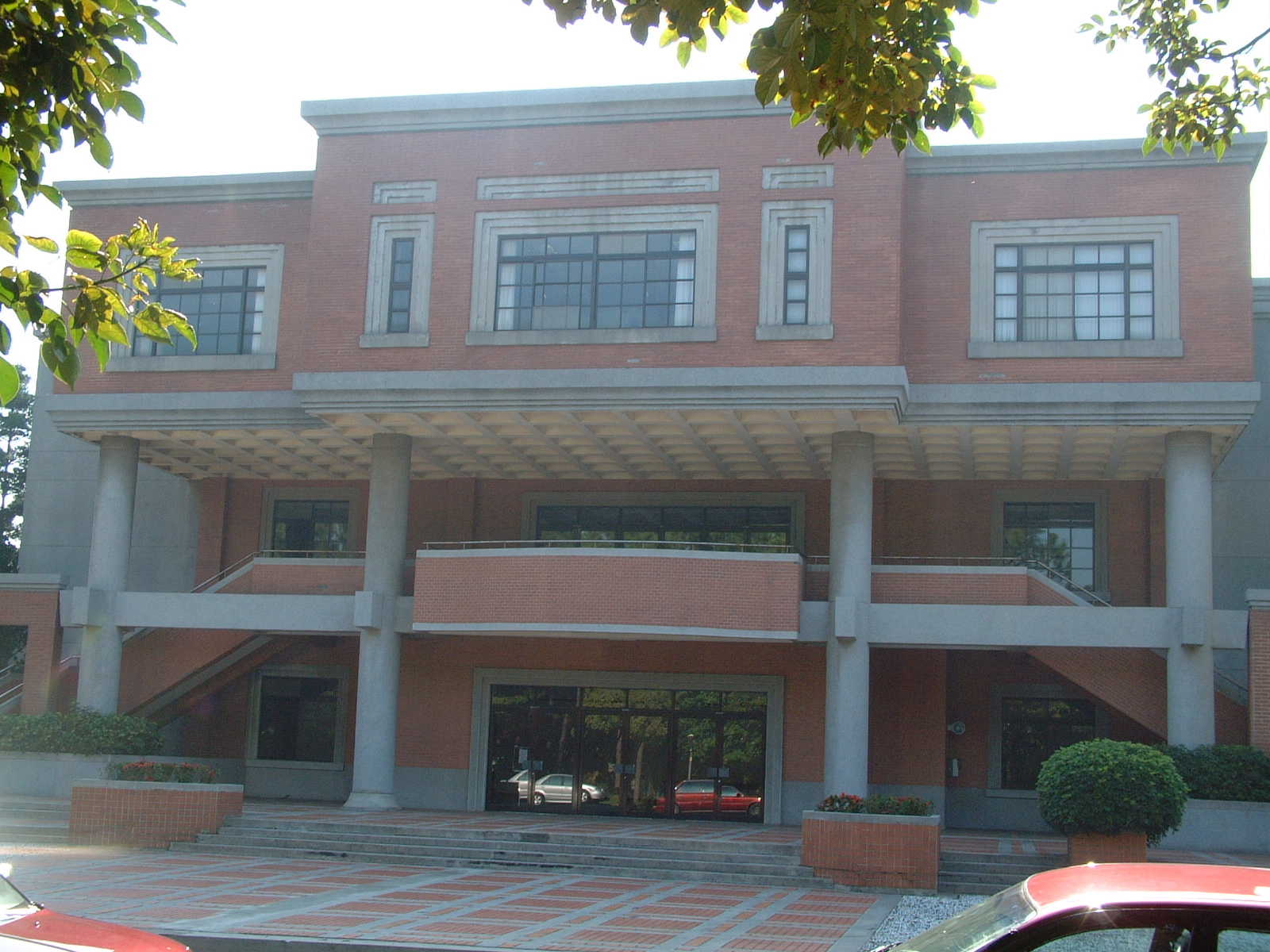 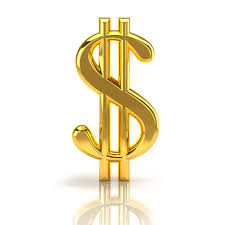 Venue Reservation
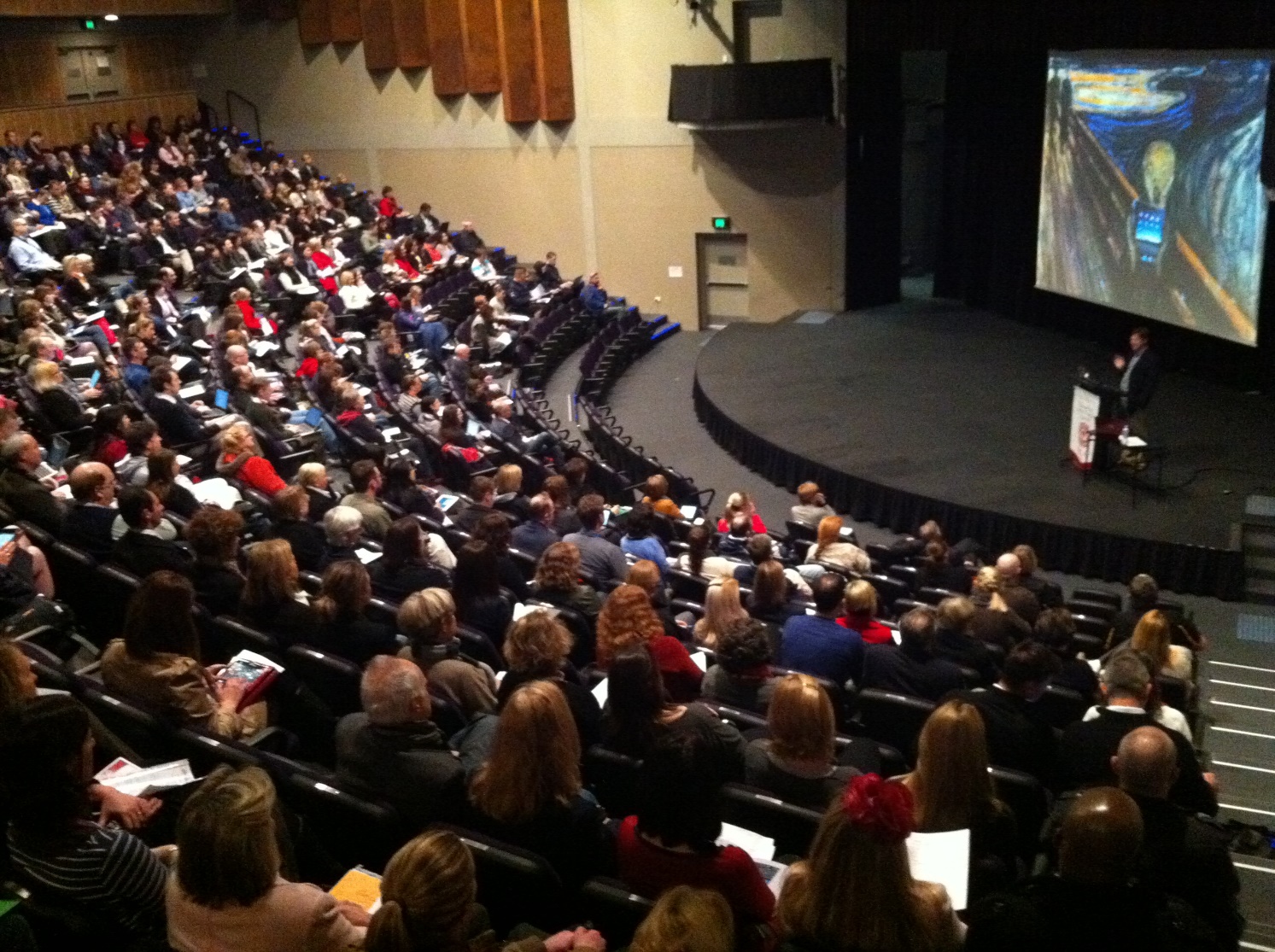 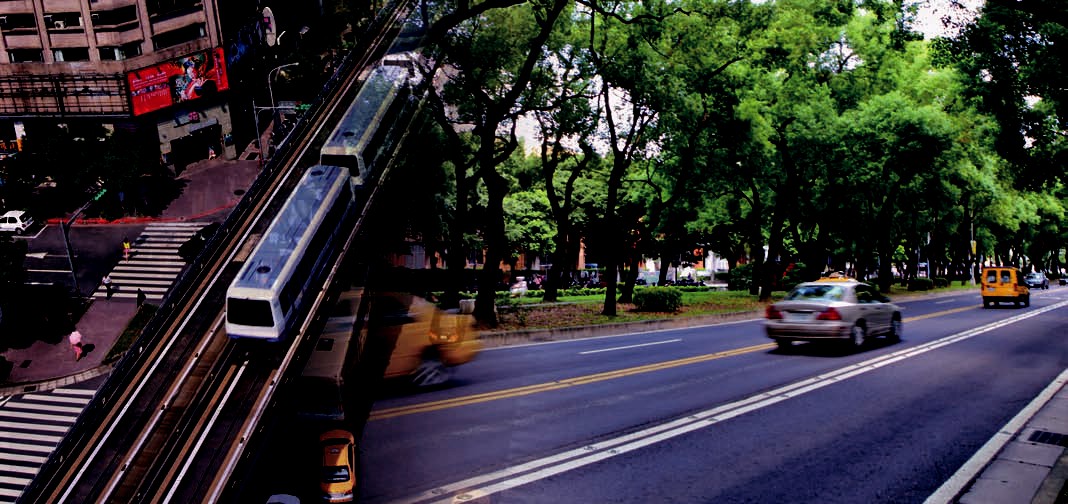 Publicity
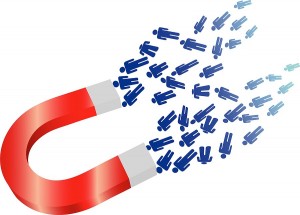 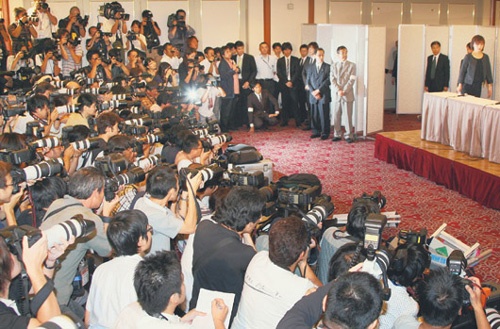 Arrangements for Local and Overseas Participants
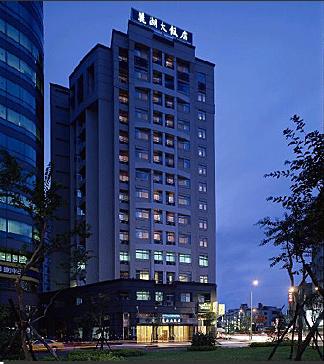 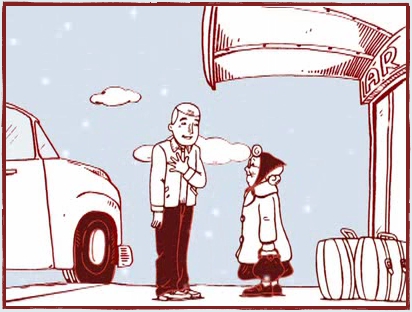 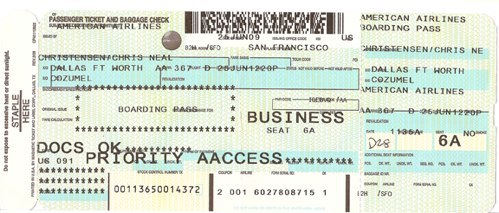 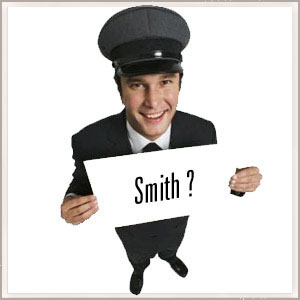 Poster for Publicity
Relevant Information:
Elements:
Manifest the theme
Show the venue
Tell the date
Show the main organizer and how to contact
Show the main sponsor
Clear in information
Attractive in style
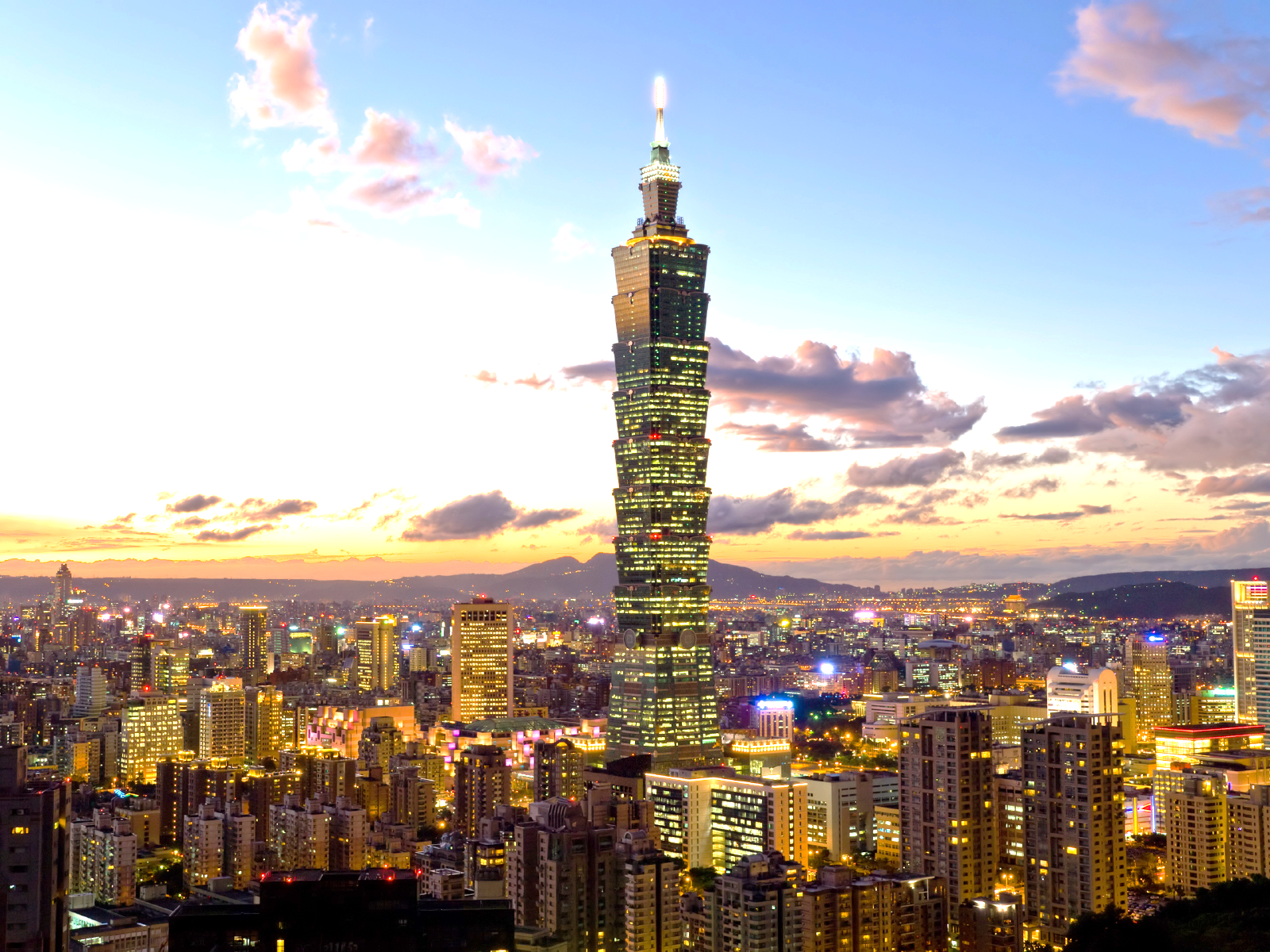 A failed poster…
Venue:: Taipei International Convention Center
Organization: Bureau of Foreign Trade
Asian MICE Conference:
Meeting , Incentives, conference, exhibitions & events
Date: October 10, 2014
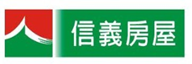 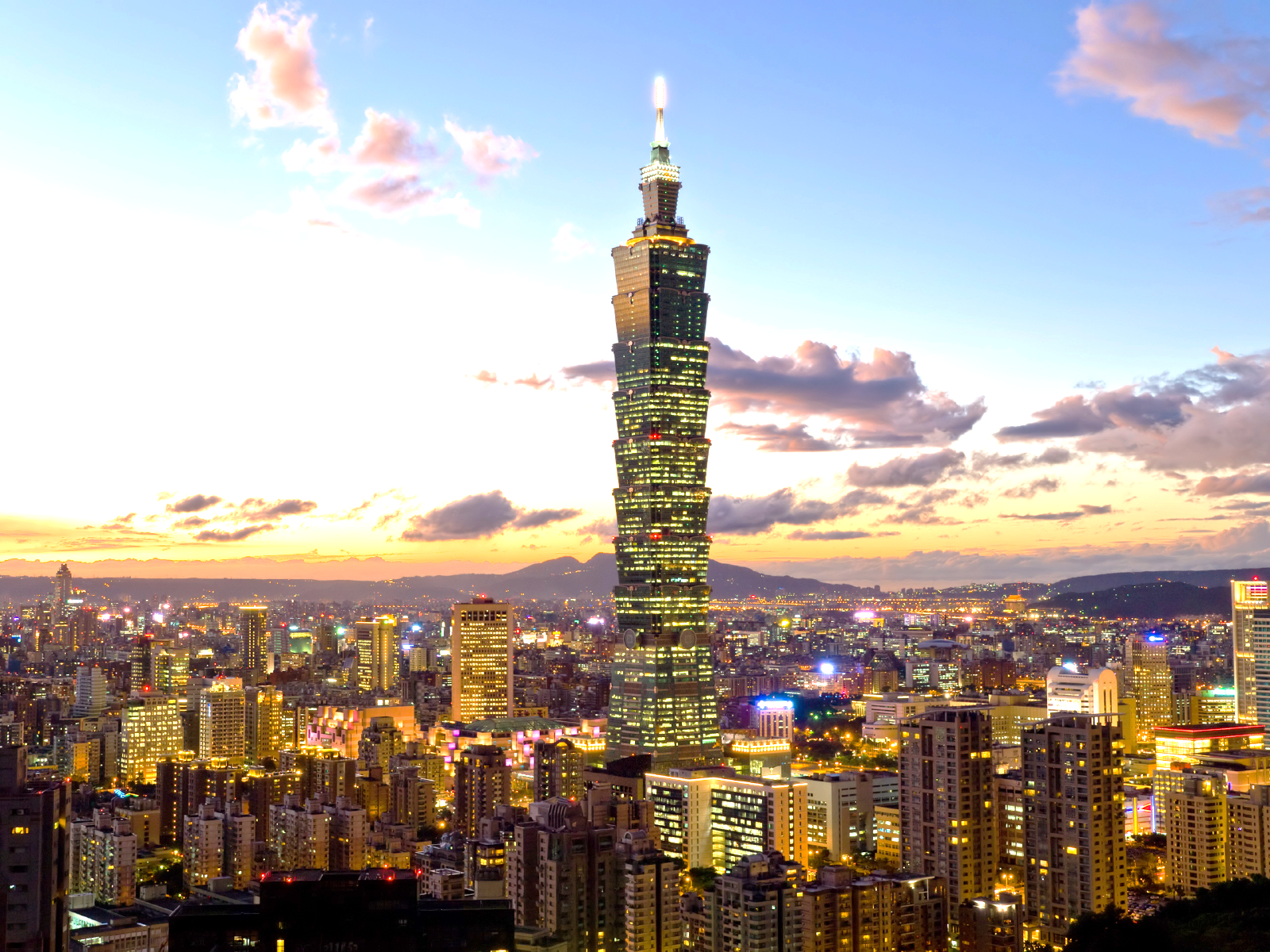 Asian MICE Conference
Get in trends with…
MICE
Date: October 10, 2014
Venue: Taipei International Convention Center
(1 Hsin-Yi Rd.,Sec.5,Taipei 11049,Taiwan ROC)
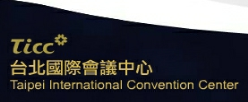 Organization: Bureau of Foreign Trade (http://www.trade.gov. , 
              for mobile)
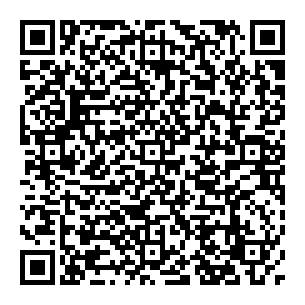 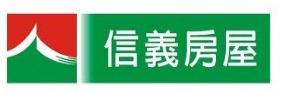 Venue Logistics
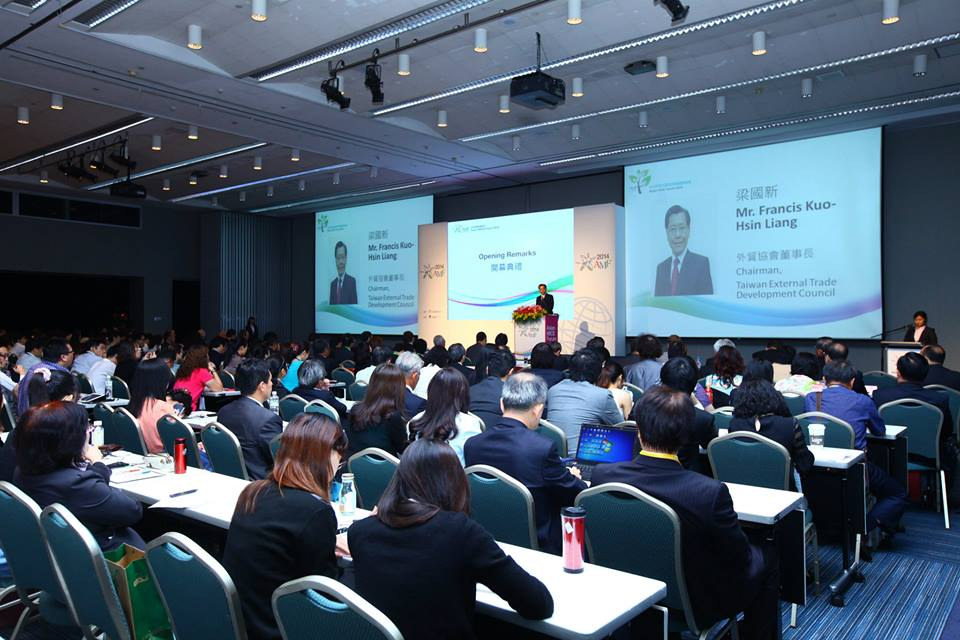 On-site equipment



Decorations and Installations
Photocopiers
Fax machines
Internet access
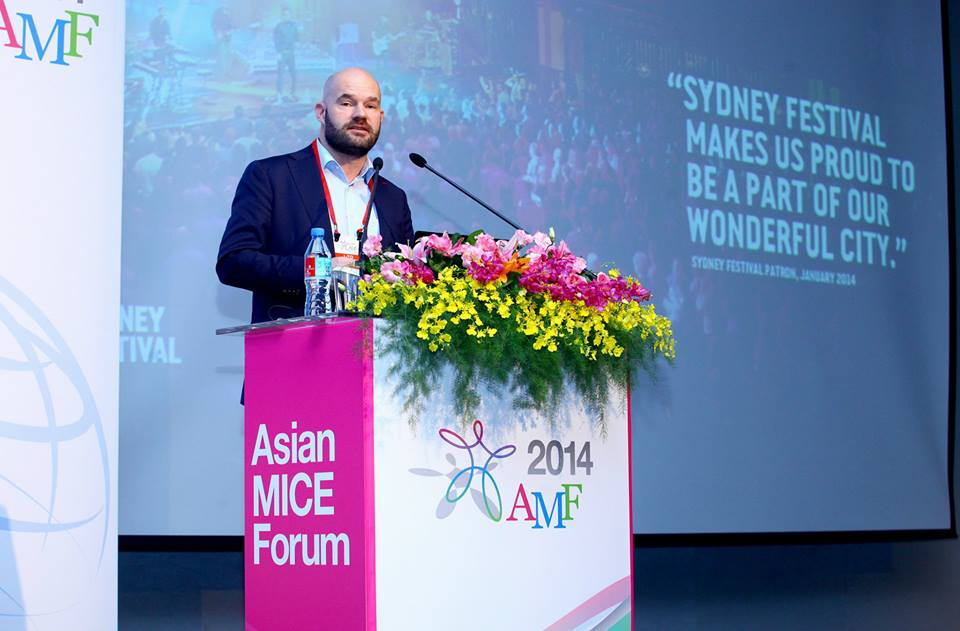 Seats
Podium
Flowers
Arranging Staff
Interpreters and on-site bilingual staff
An English-speaking master of ceremonies
Making security arrangements for VIPs
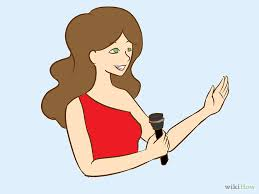 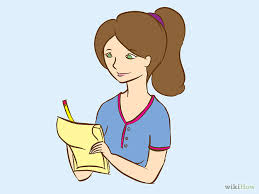 Hospitality
Offering typical Taipei attractions
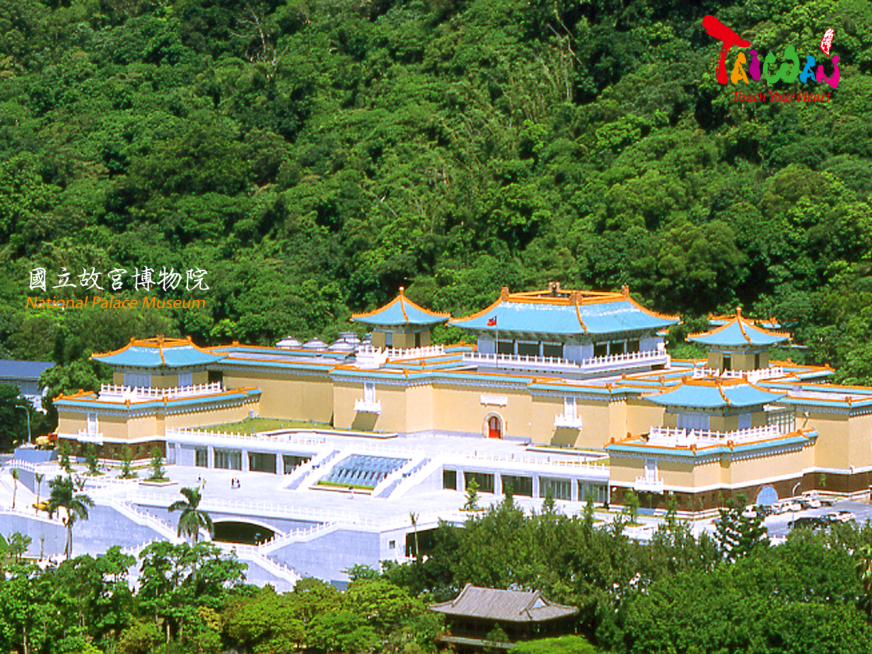 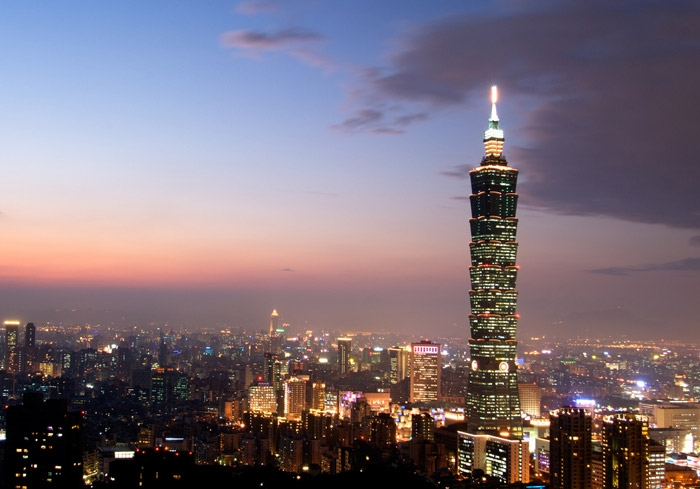 Workflow for an International Conference
Pre- conference Preparations
Draw up Budget
Decide Conference Theme
Formulate Fundraising Plan
Reserve Venue & Accommodations
Decide Themes for Papers
Administration: Arrangement of Detailed Things
Announce Conference
(Initial and Follow-up Publicity)
Arrange 
Interpreting/ Equipments
Arrange Staff
Select Papers for Presentation
Arrange Transport to and from Airport
Arrange Venue Logistics
(Equipment/Decorations)
Post- conference
Issue Proceedings
Settle Accounts
Thanks for your listening!